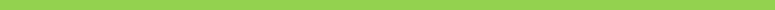 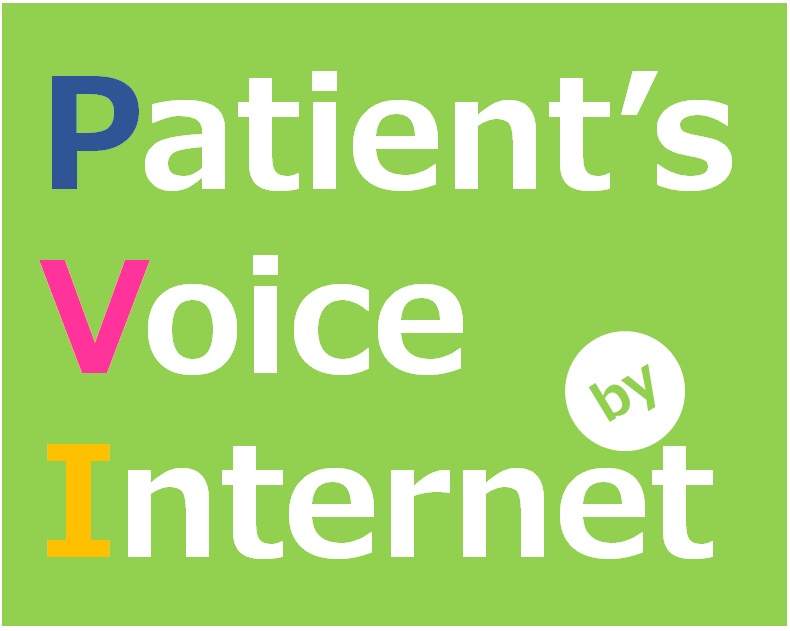 他業種とつながる大切さ　

～鈴木信行～
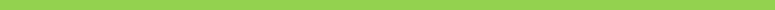 1
2018年7月
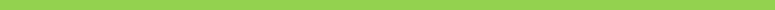 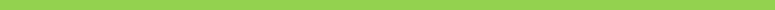 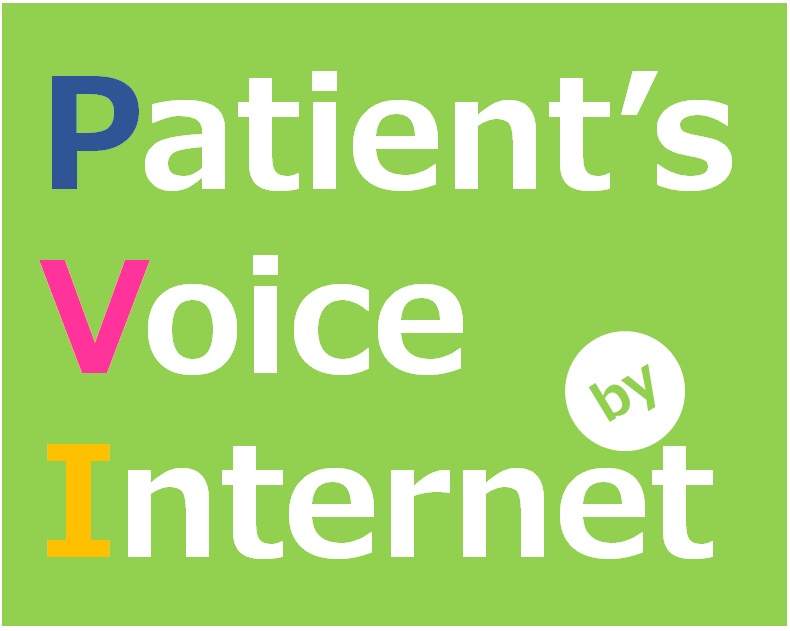 本動画の利用について
本動画は著作権が保護されています。

個人利用の場合、手続きは不要です。
法人・団体等で閲覧・利用する場合、
所定の手続き、および対応が必要です。

詳しくは、ホームページをご覧ください。
http://www.kan-i.net
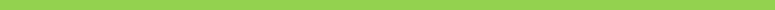 2
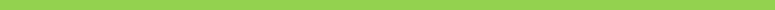 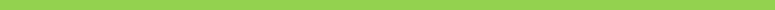 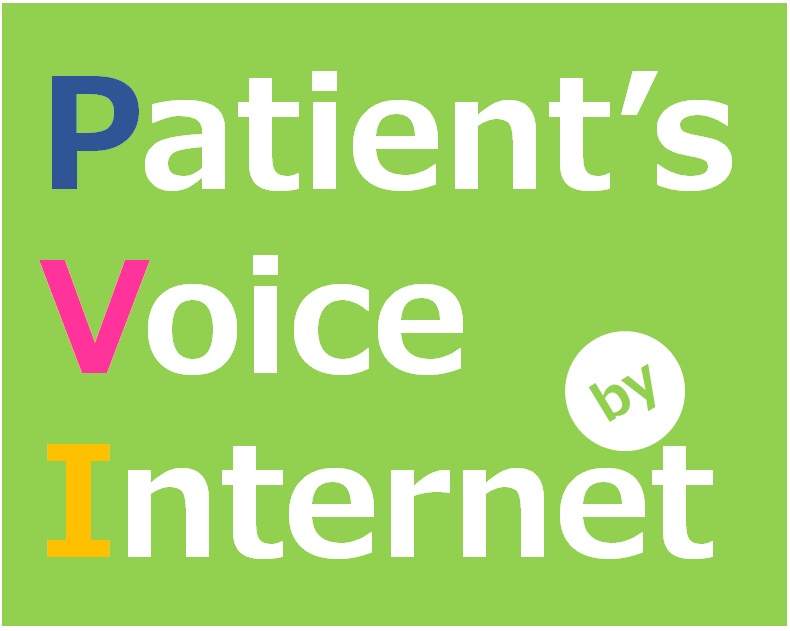 はじめに
他業種とはどういう関わりがありますか？
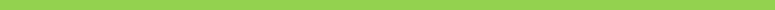 3
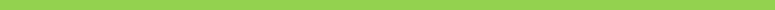 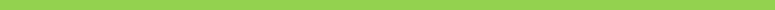 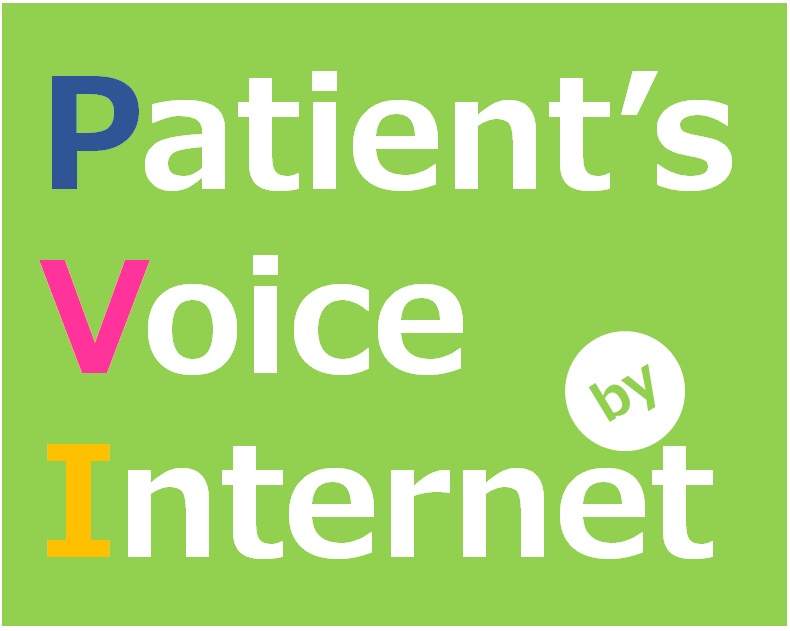 はじめに
２～３人でグループになり、
お互いに書いた内容を共有してください。
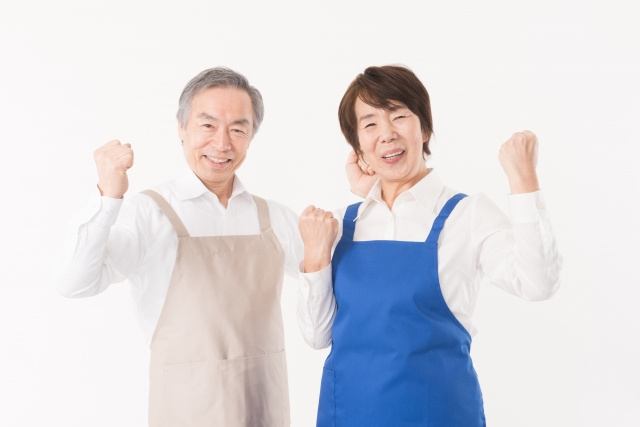 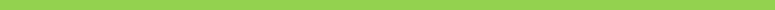 4
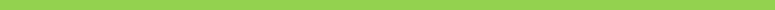 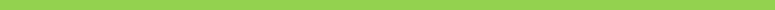 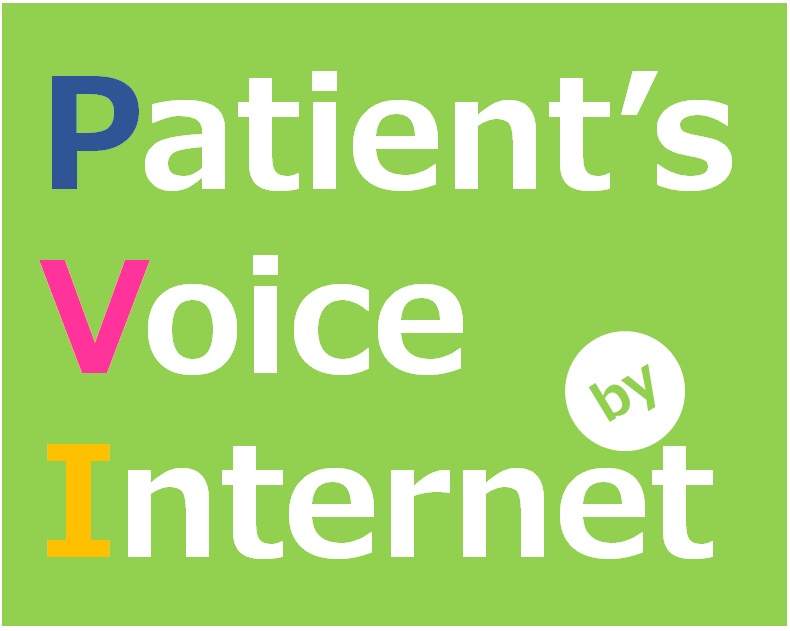 生活に合ったケキシカを
◆未作成
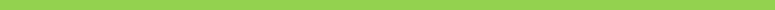 5
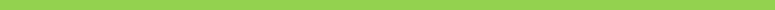 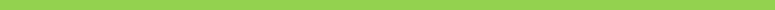 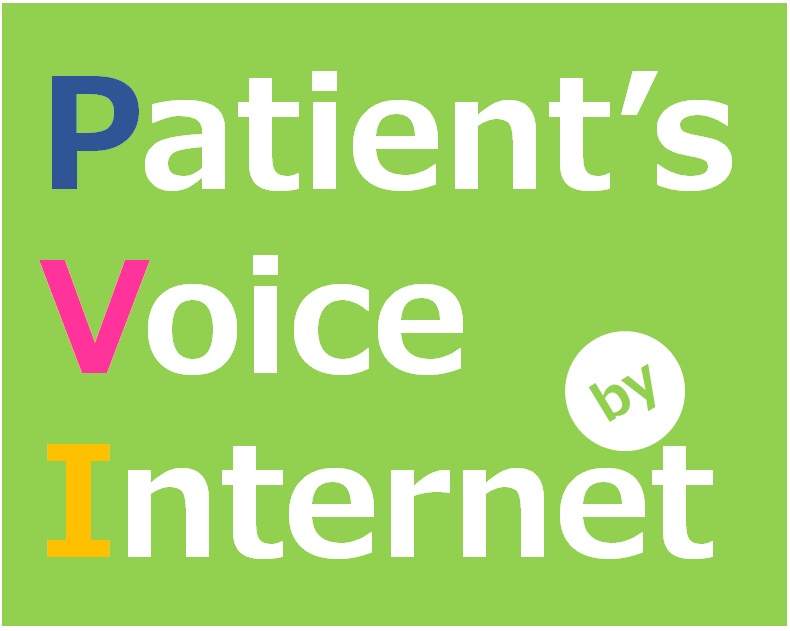 生活に合ったケキシカを
◆うれしい例
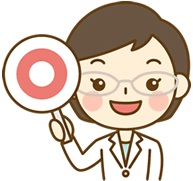 ケ　最近、旅行は？
キ　それは楽しみですね！
シ　旅行先では？
カ　次の処方箋には？
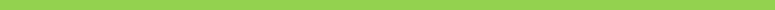 6
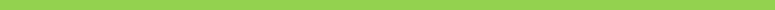 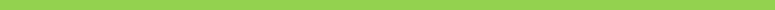 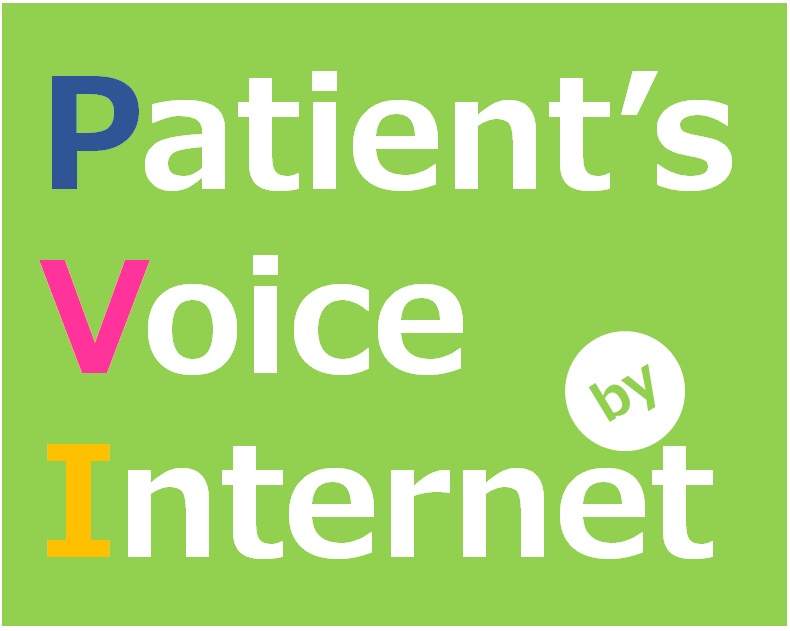 まとめ
◆ケキシカ理論
　　傾聴・共感・指導・確認
　
◆服薬指導の振り返りを

◆生活に合ったケキシカを
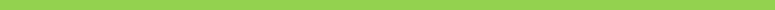 7
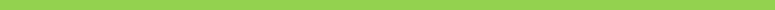 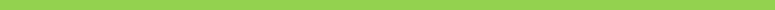 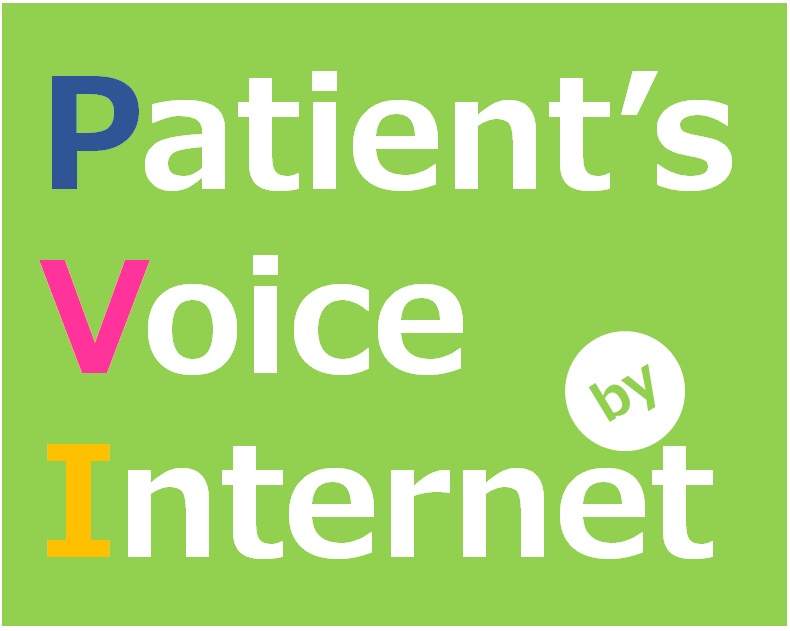 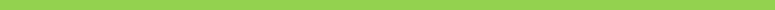 8
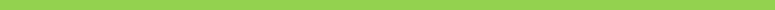